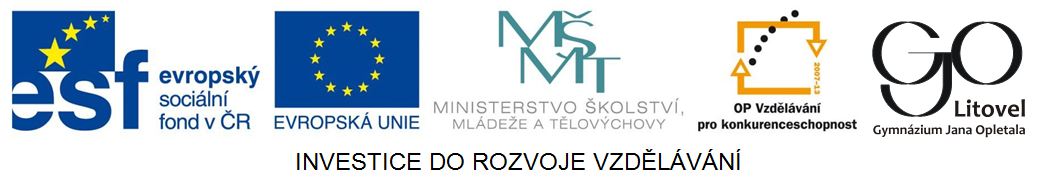 AISCHYLOS
525-456 př.n.l.
klasické období řecké literatury
AISCHYLOS
přidal na scénu vedle herce a chóru ještě jednoho herce a vytvořil dialog
hájil ideály demokracie a svobody
vyzdvihoval lásku k vlasti
podle něj je svět řízen božskou spravedlností a neměnným osudem
autor 90 tragédií, ale zachovalo se jen 7
v jeho hrách vystupují bohové a mytičtí hrdinové
člověk, který se nějak proviní, musí nést trest
ORESTEIA
dochovala se v úplnosti
tři části- Agamemnon, Oběť na hrobě, Usmířené Lítice
řeší se otázka Orestovy viny (zabije matku Klytaimnésrtu a jejího milence Aighista, čímž pomstí smrt svého otce Agamenona. Oresta pronásledují Lítice, musí trpět. Je ustanoven soudní tribunál, Orestovi odpůrci mají o jeden hlas více. Vstoupí bohyně Pallas Athéna, hlasuje v Orestův prospěch. Vyrovnanost hlasů znamená vítězství žalované strany. Athéna tvrdí, že matka je méně důležitá než otec, protože ona sama vyskočila Diovi z hlavy.
SOFOKLES
497/496- 406/405 př. n. l.
SOFOKLÉS
vytvořil asi 123 tragédií, ale dochovalo se 7
postavy, které porušily pravidla stanovená bohy, jsou tvrdě trestány
Král Oidipus se provinil proti božským pravidlům a morálce. Oidipus byl syn krále Láia a královny Iokasté. Thébskému králi Láiovi věštba určila, že se dočká smrti od svých potomků. Když se mu narodil syn, nechal jej pohodit v lese. Příkaz nebyl vykonán, dítě zůstalo u pastýře a ten jej odnesl do paláce korintského vládce Polyba. Když Oidipus vyrostl, nechal si věštit budoucnost a dozví se, že zavraždí otce a ožení se s matkou. Této předpovědi chce uniknout. Odchází z Korinthu do města Théb. Cestou zabije starce (byl to král Láios). Oidipus přichází do Théb a zjistí, že město ohrožuje Sfinga).
OIDIPUS
Oidipus ji přemůže a ožení se s královnou (svojí matkou). Mají spolu děti( Antigona, Isména, Etheokles, Polyneikés).
 Když Théby postihne mor věštkyně radí, ať vyženou vraha krále. Nakonec se zjistí, že vrahem je sám Oidipus. 
Iokasté se zavraždí, Oidipus si jehlicí vypíchne oči a pak je vyhnán z města. Bloudí, doprovázen Antigonou, a útočiště nachází u krále Thésea v Athénách. 
Polyneikés a Etheokles rozpoutali boj o moc nad Thébami.
ANTIGONA
hra, ve které je do kontrastu stavěna poslušnost božským zákonům nebo nespravedlivému nařízení krále.
Antigona chce pohřbít tělo svého bratra Polyneika, který útočil na Théby, protože se chtěl stát králem. (viz učebnice)
EURIPIDES
480-406 př. n. l.
EURIPIDES
zpracovával mýty novým a originálním způsobem
do svých her začlenil duševní pochody postav (hlavně u žen)
zamýšlel se nad osvobozením lidského ducha z područí bohů
v některých tragédiích v poslední chvíli zasahují bohové (deus ex machina)
napsal přes 80 her, zachovalo se jich jen 17
MÉDEA
čerpá z mýtického příběhu milenky a manželky argonauta Iásona
Médea se mstí za to, že ji Iáson zradil
Zdroje
Bláhová, R. a kol. Literatura pro 1. ročník středních škol. Brno: Didaktis, 2008. 151 s.
Lederbuchová, Ladislava; Stehlíková, Monika. Čítanka 8. Plzeň.Fraus.2005.224s. 1. vydání ISBN 80-7238-422-8